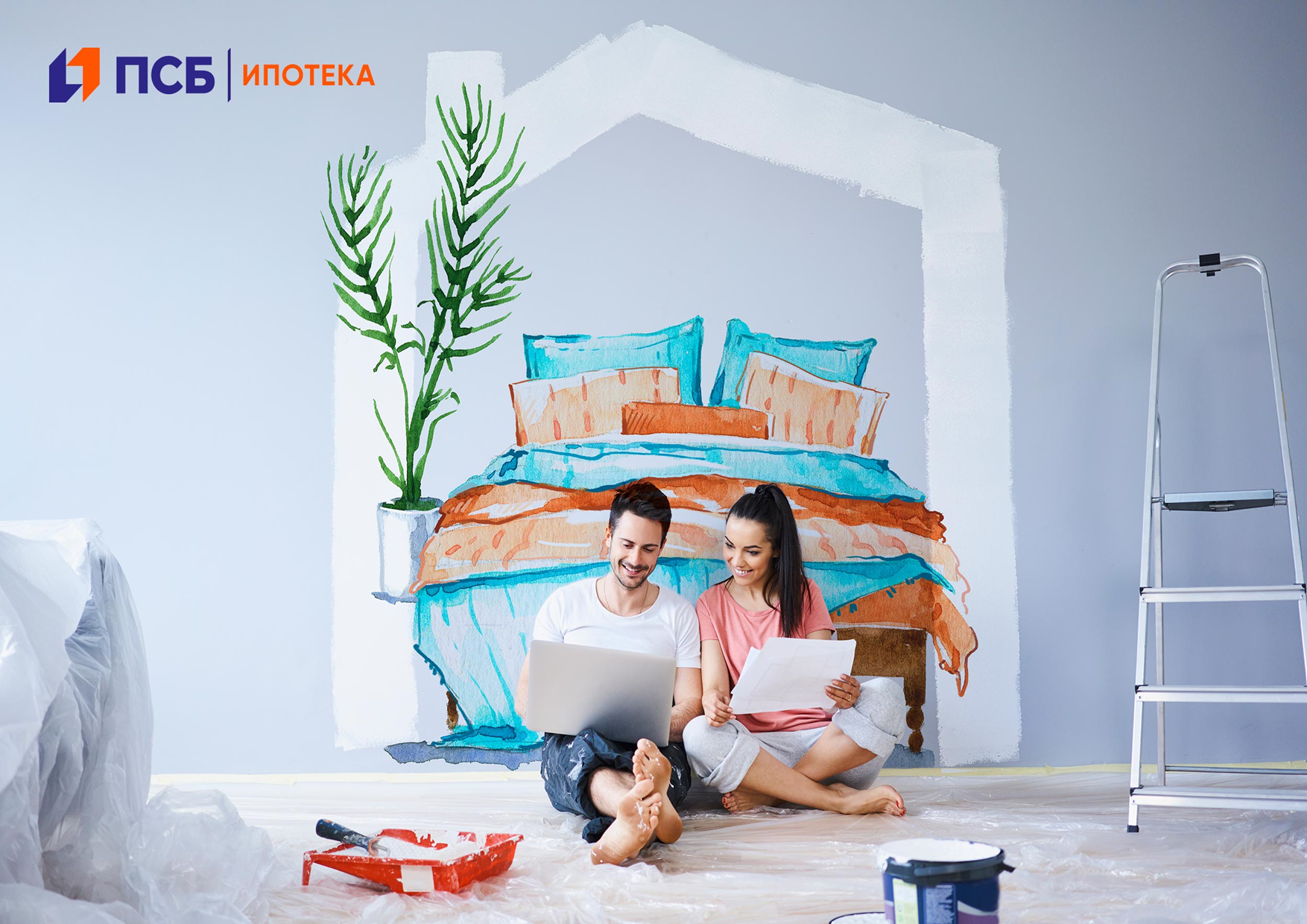 Важные изменения 2019 г.:Государственная поддержка при покупке недвижимости через ипотечный кредит.Семейная ипотека по ставке 4,5%.
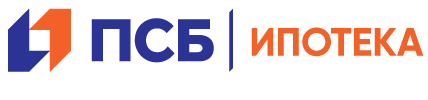 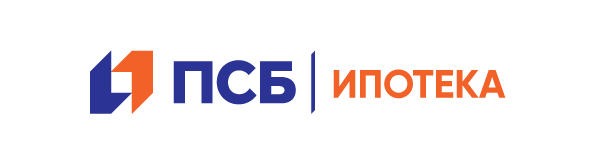 Системно значимый российский банк
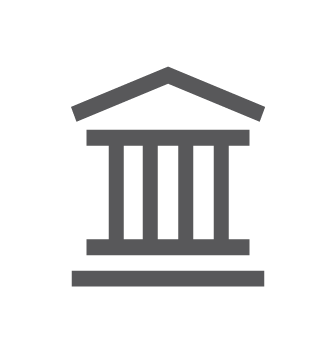 28 ноября указом Президента РФ Промсвязьбанк включен в перечень стратегических предприятий
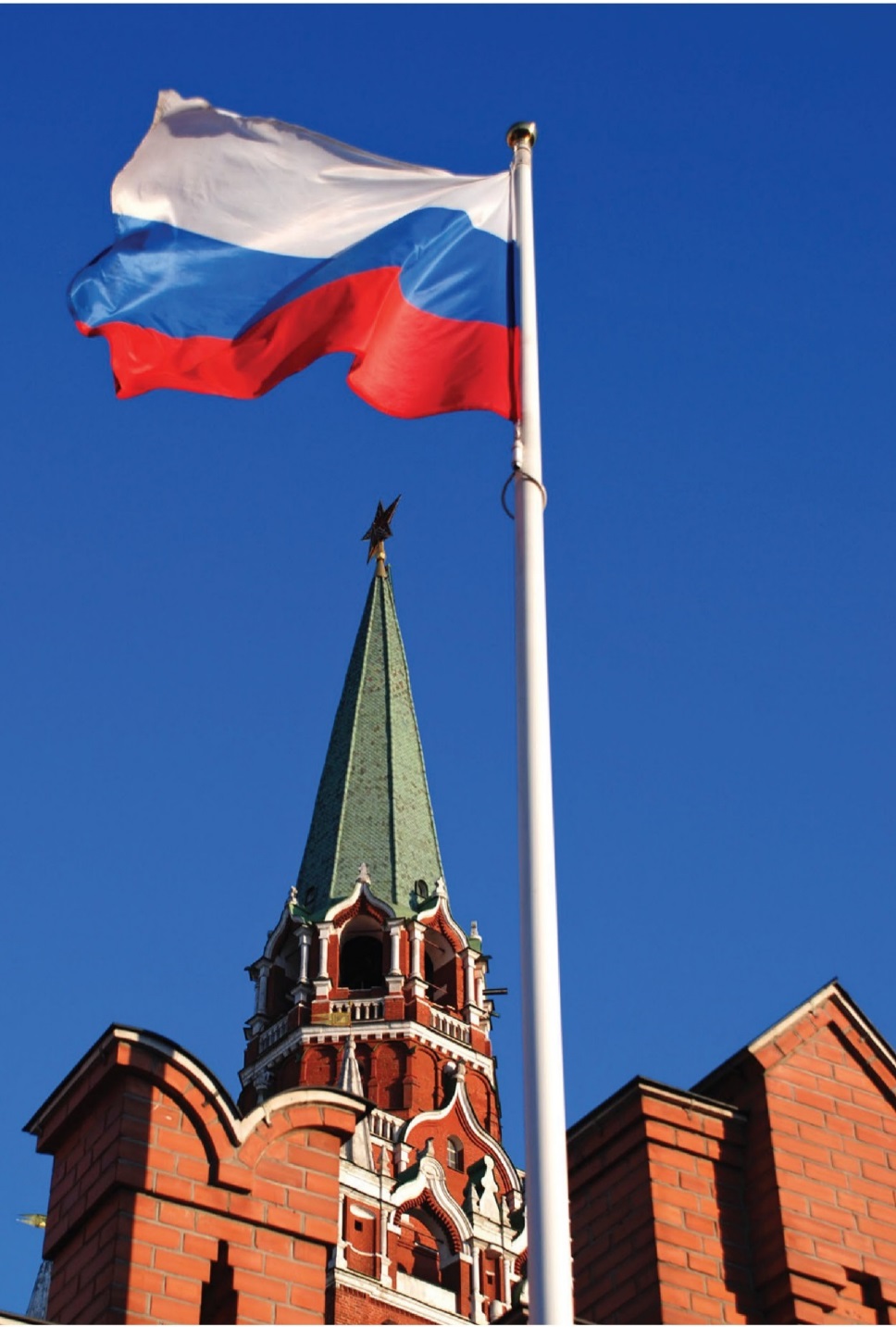 129
1,3*
трлн ₽
активов
млрд ₽
капитал
Национальное рейтинговое агентство АКРА Кредитный рейтинг: «AA-(RU)» 

Рейтинговое агентство «Эксперт РА» 
Кредитный рейтинг: «ruA-»

Международное рейтинговое агентство Standard & Poor’s
Кредитный рейтинг: «BB-»

Международное рейтинговое агентство Moody’s Investors Service 
Рейтинг по депозитам в иностранной валюте: «B2»
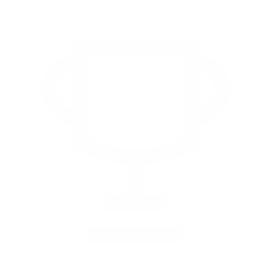 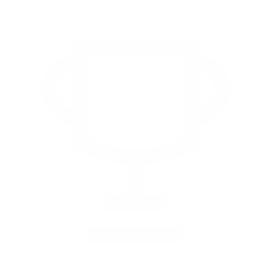 ТОП-6
по объему
кредитного
портфеля СМБ
ТОП-8
по активам
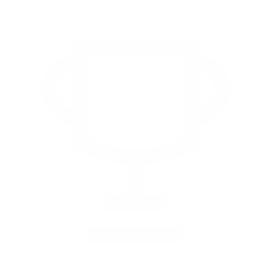 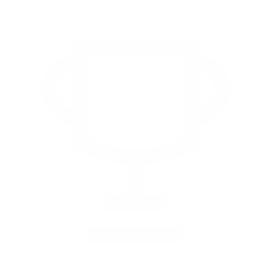 ТОП-9
по кредитному 
корпоративному
портфелю
ТОП-9
по вкладам
физических лиц
* Источник данных РСБУ на 01.01.2019
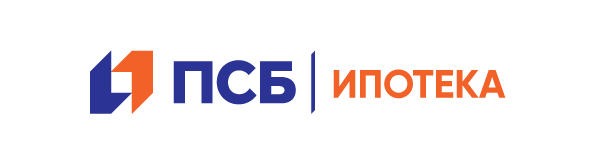 Государственная поддержка ипотечных заемщиков
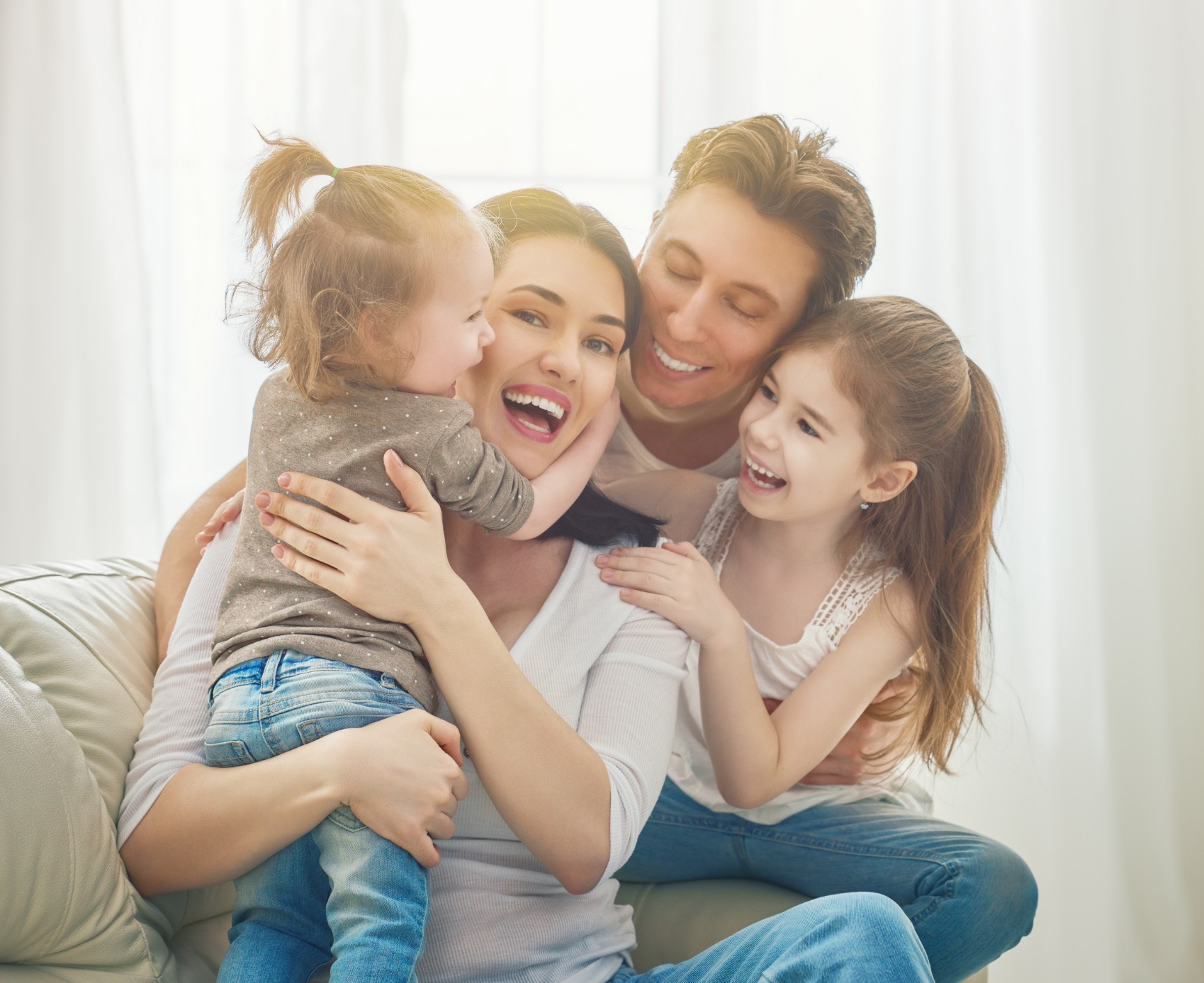 600 тыс. семей могут 
воспользоваться Семейной ипотекой до 31.12.2022 г.
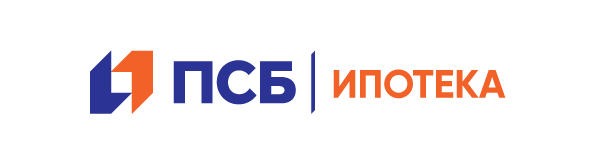 Кто имеет право на семейную ипотеку
Воспользоваться программой  льготного кредитования могут семьи:

Граждане Российской Федерации;
Рождение второго и (или) последующего ребенка, с 01.012018 по 31.12.2022 г.;
Рожденные дети являются гражданами Российской Федерации;
Право на получение кредита возникает как у матери, так и у отца второго и (или) последующих детей.
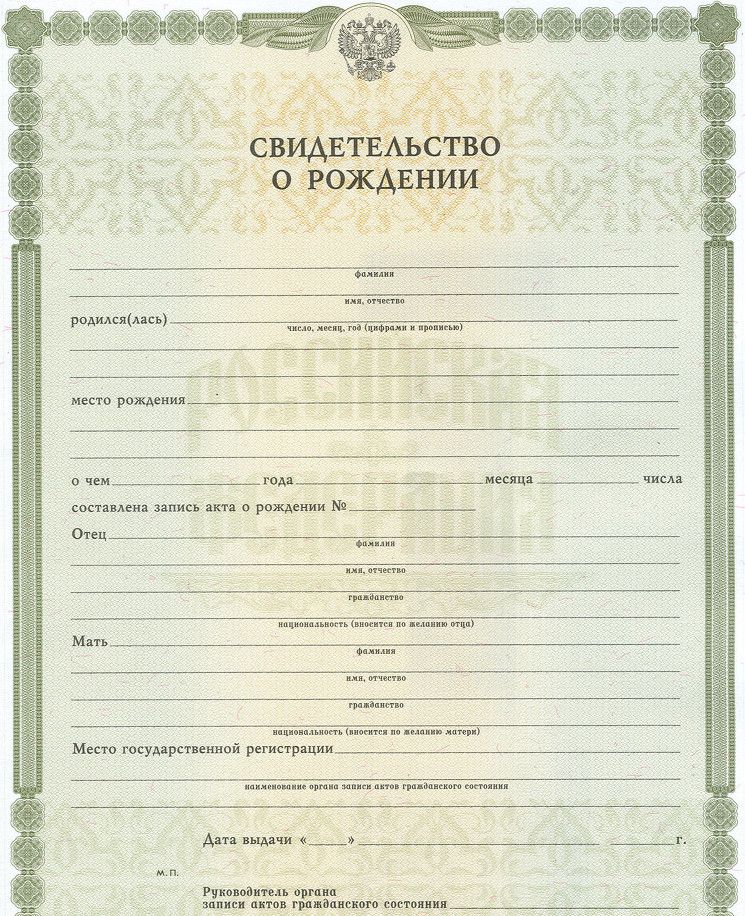 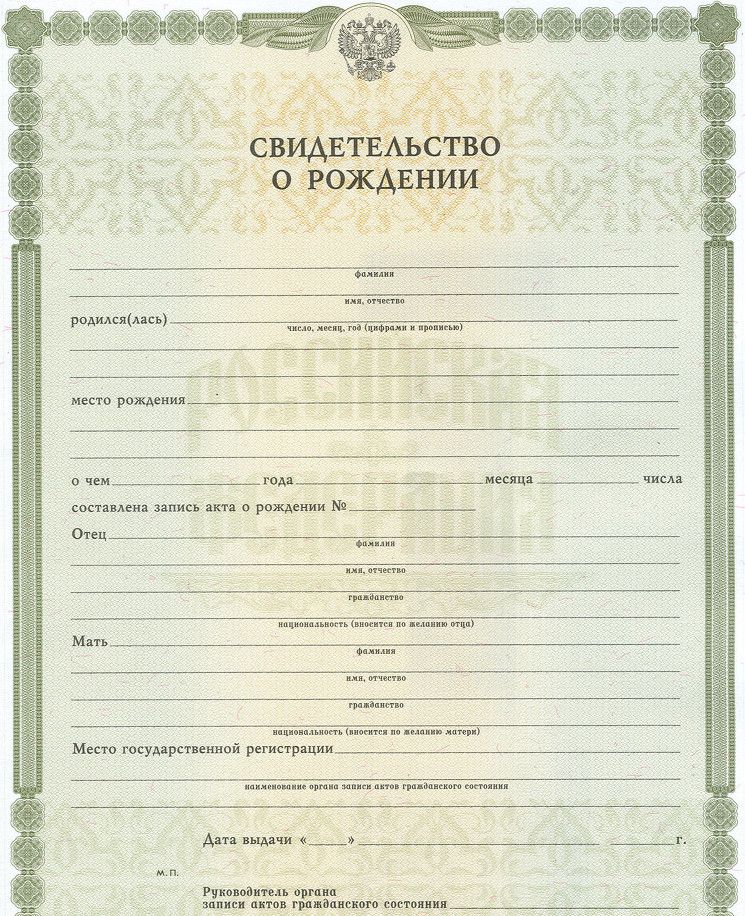 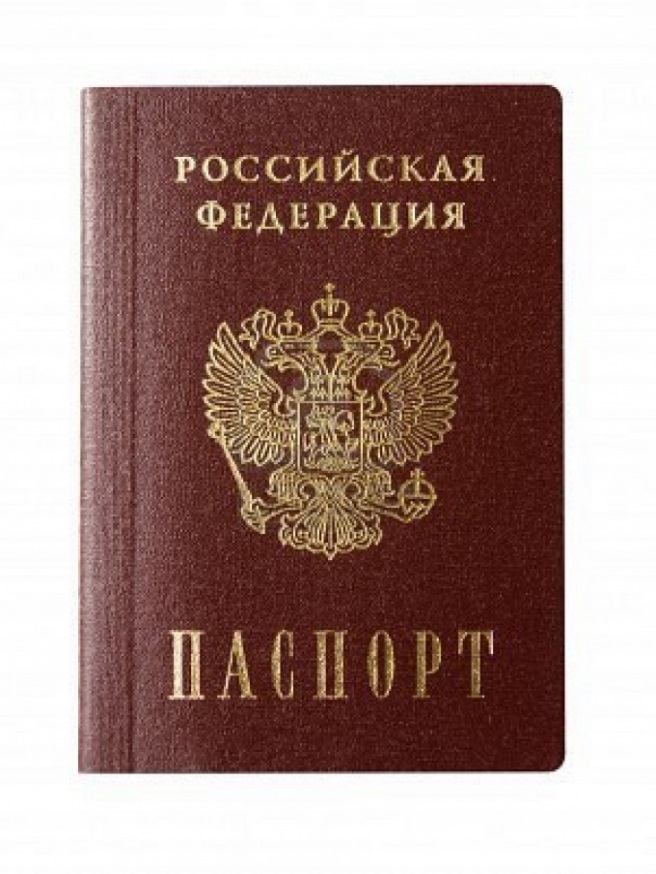 4
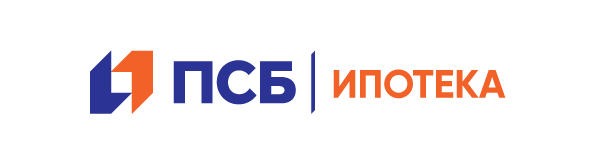 Параметры по программе семейная ипотека. Рефинансирование и приобретение нового жилья у Застройщика.
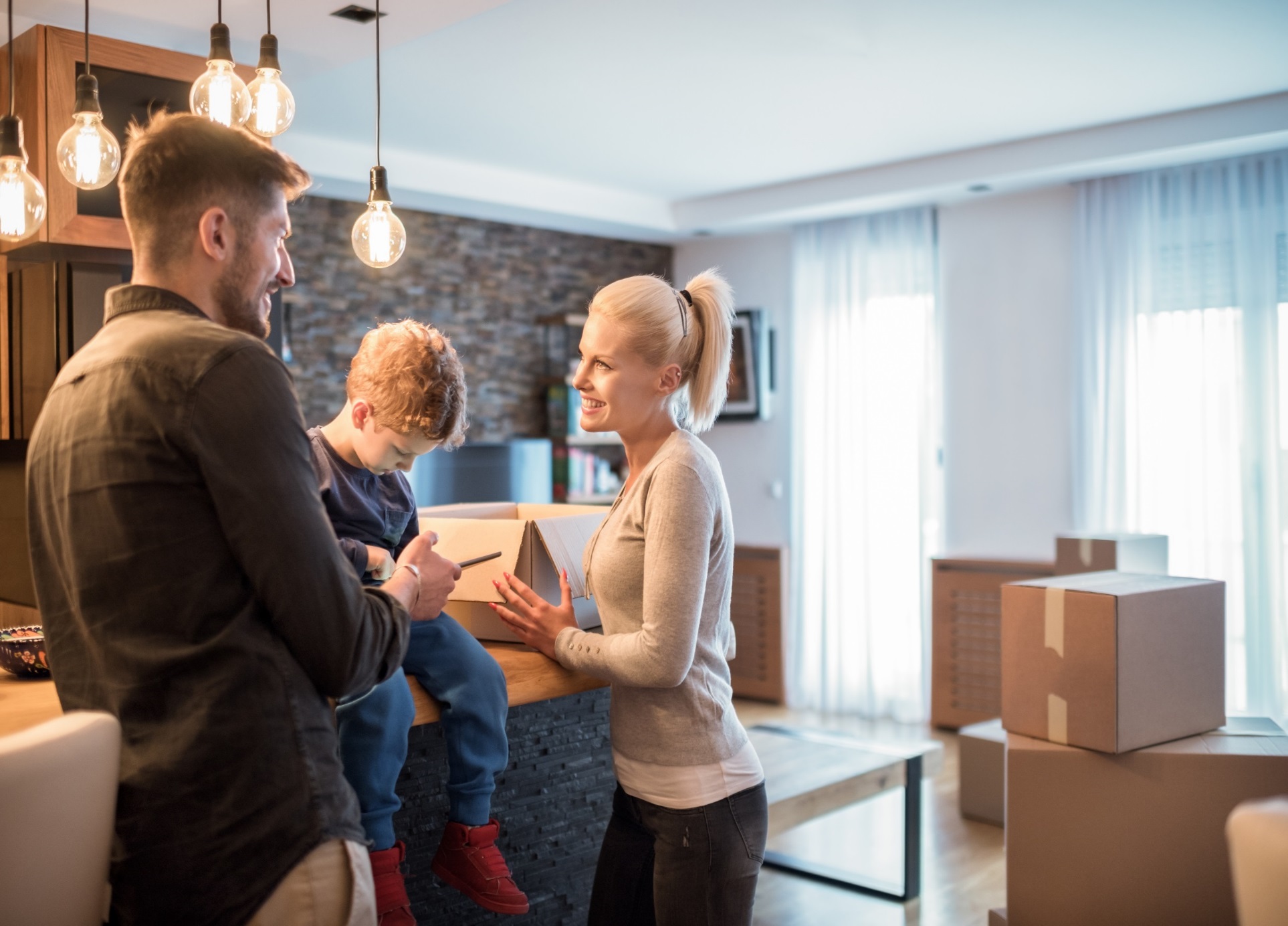 4,5%
Ставка
25 лет 
Срок кредитования
20%
Первоначальный взнос
12 млн – 
для объектов МиМО, СПБ. 

6 млн – 
для остальных регионов.

 Размер кредита
5
Для Дальневосточного региона предусмотрена возможность покупки жилья в сельских поселениях **
Расчеты по сделке производятся после гос.регистрации
Денежные средства перечисляются на счет Продавца путем безналичного расчета
Фиксированная % ставка на весь срок кредитования
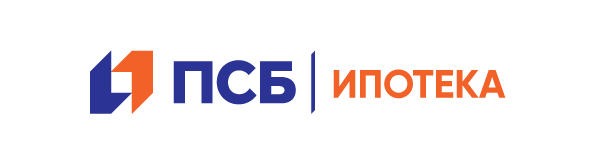 Субсидирование % ставки со стороны государства
Первоначальный взнос может быть оплачен средствами материнского капитала
Преимущества программы семейная ипотека
С 12 апреля 2019 года внесены изменения в условия кредитования по Семейной ипотеке, в результате которых программа стала еще доступнее
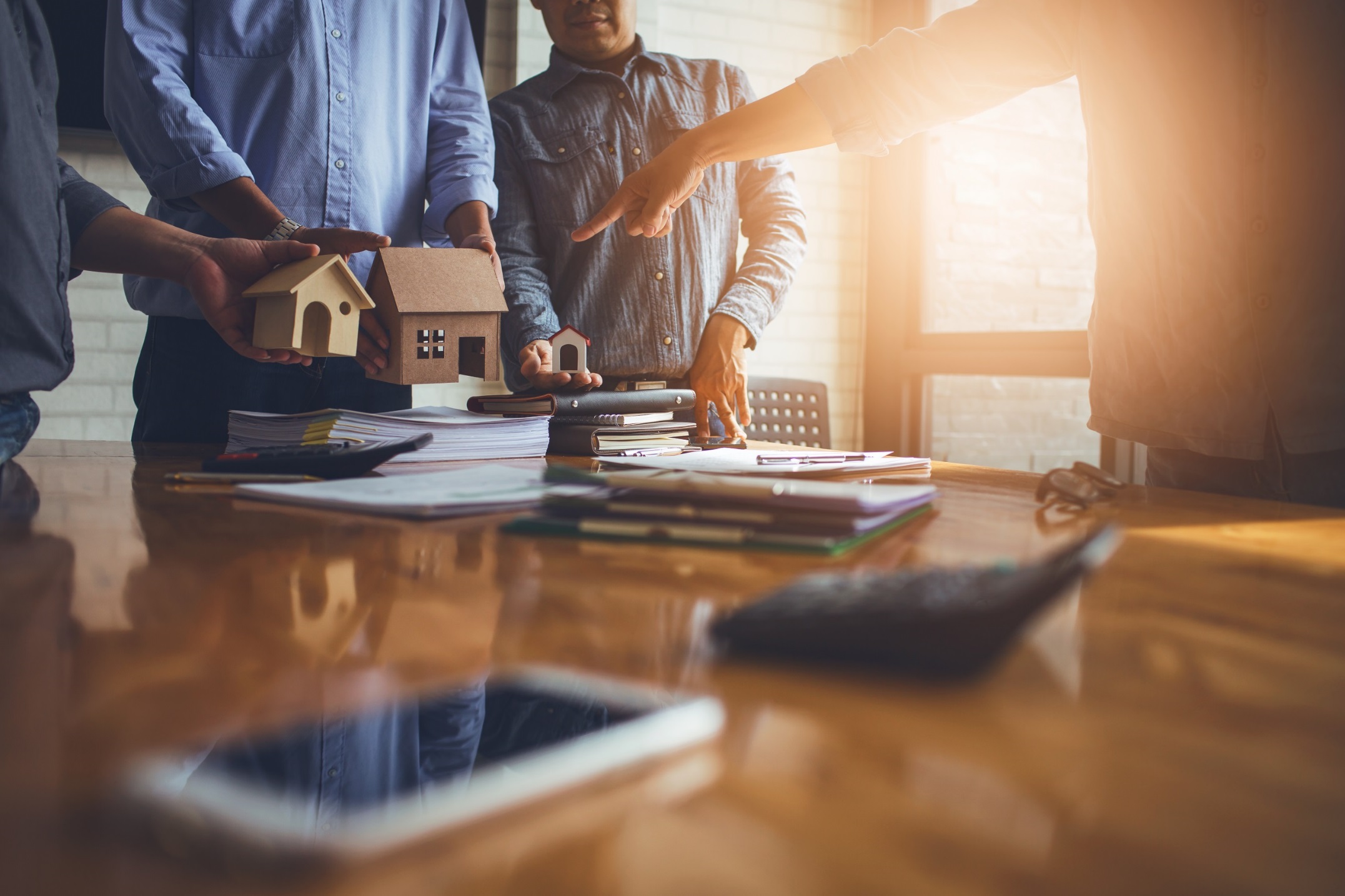 % ставка
Целевое назначение
Материнский капитал
Безопасность сделки
Материнский капитал может быть направлен на досрочное погашение кредита
Рефинансирование кредитов (займов), выданных на вышеуказанные цели**
Приобретение квартиры: 
в новостройке у юр. лица 
в готовом жилье у застройщика
* В рамках постановления Правительства Российской Федерации № 339 от 28 марта 2019 г .
** Изменения по программе рефинансирования, и условия для Дальневосточного федерального округа будут введены  в действие с даты автоматизации в ПО Банка.
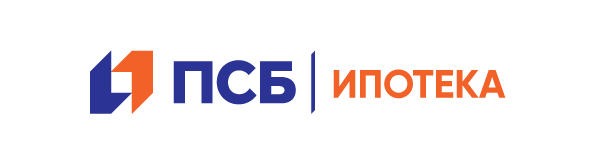 Преимущества программы семейная ипотека
С 12 апреля 2019 года внесены изменения* в условия кредитования по Семейной ипотеке, в результате которых программа стала еще доступнее
Экономия по сравнению с классической ипотекой:
Клиент
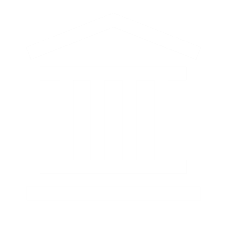 Банк
** При первоначальном взносе  - 20%
* В рамках постановления Правительства Российской Федерации № 339 от 28 марта 2019 г .
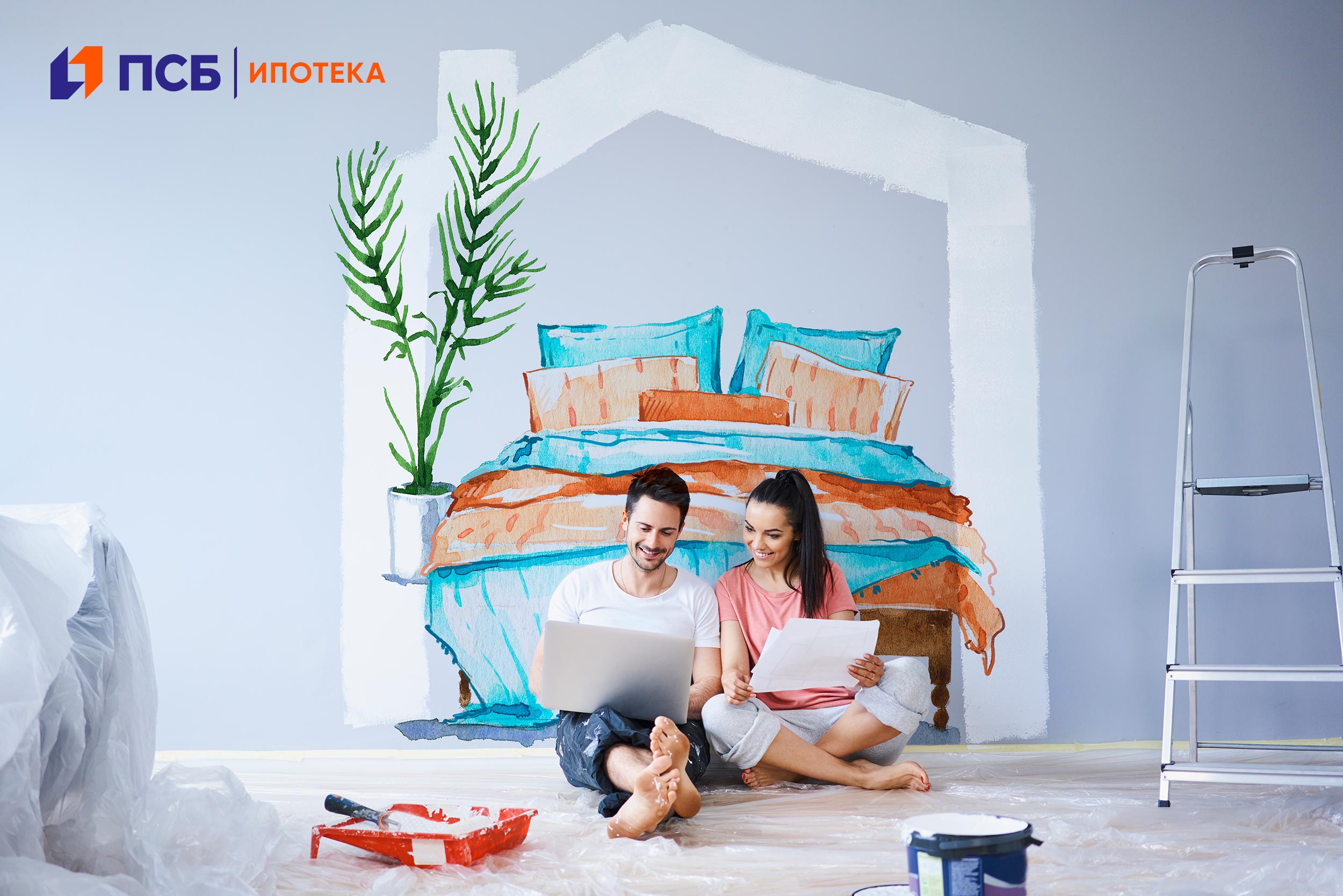 Благодарим за внимание!
Ваш Промсвязьбанк
88003337890https://www.psbank.ru/
Ипотечный центр Волгоград
8(8442) 999-000
ipoteka@volgograd.psbank.ru

Руководитель Селезнева Анна
8(904)77-44-560